CURSO QGIS
BIENVENIDOS
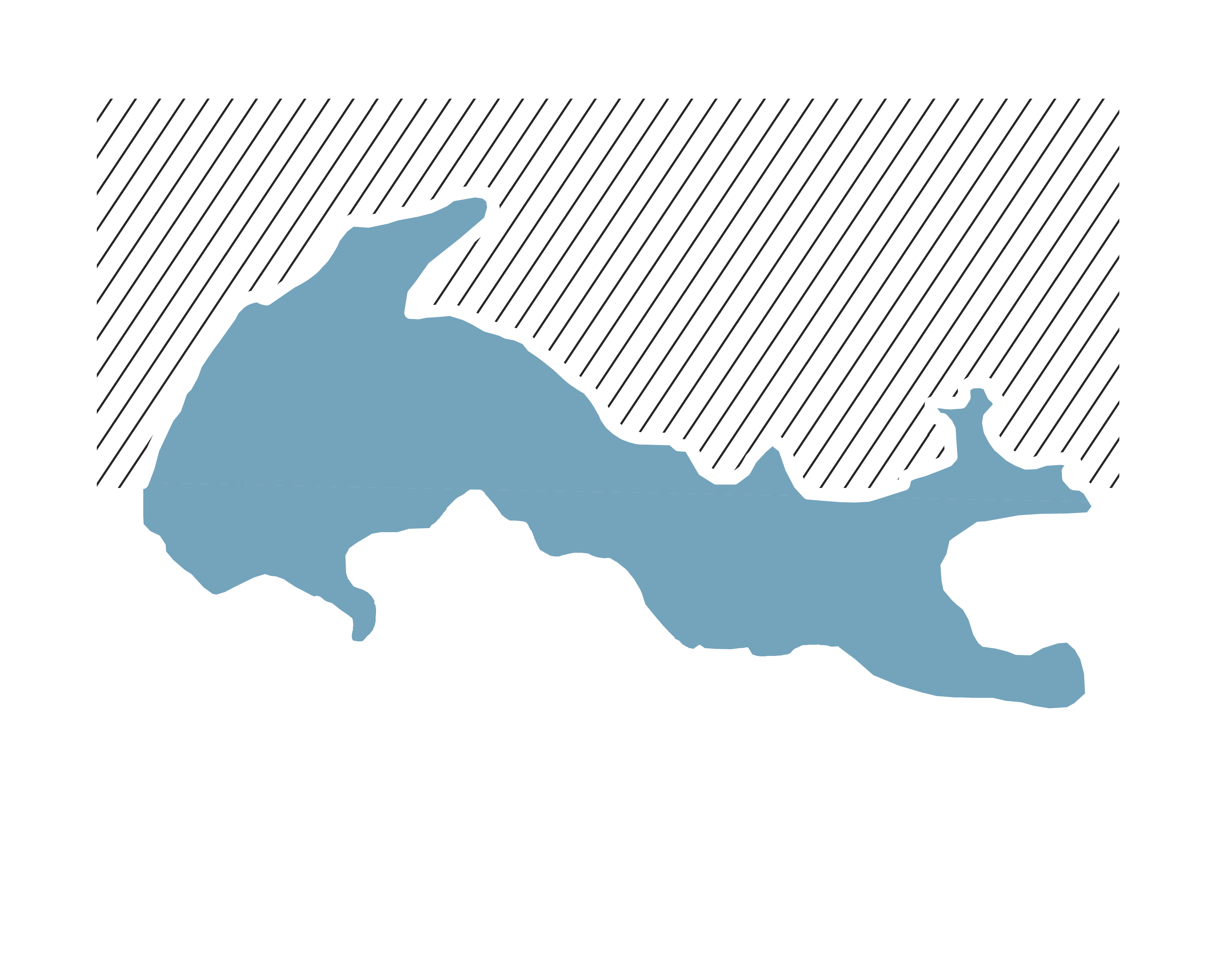 APOYO PARA LA IMPLEMENTACIÓN MUNICIPAL DE LA LEY DE HUMEDALES URBANOS
Antes de comenzar:

Por favor mantengan sus micrófonos silenciados y cámaras apagadas.
Realizar las preguntas al chat general.
Esta sesión será grabada.
Para registro, escribir sus nombre y apellido ( sobre su imagen de video hacer click en “…”  y luego “Renombrar”).
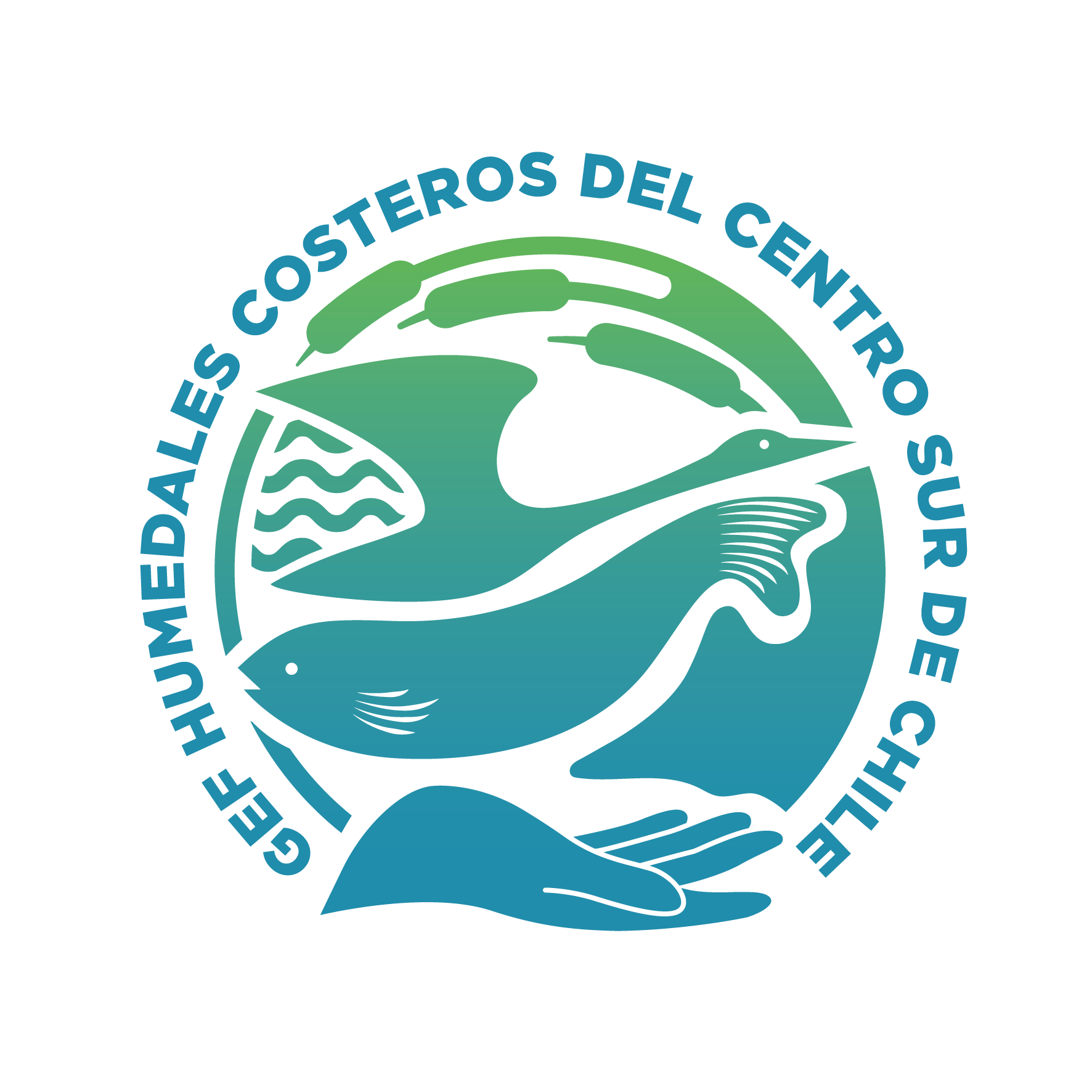 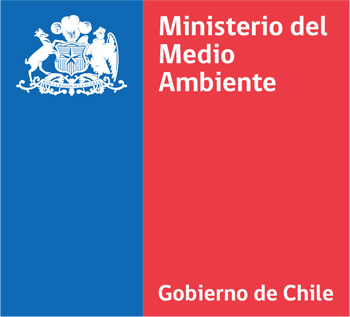 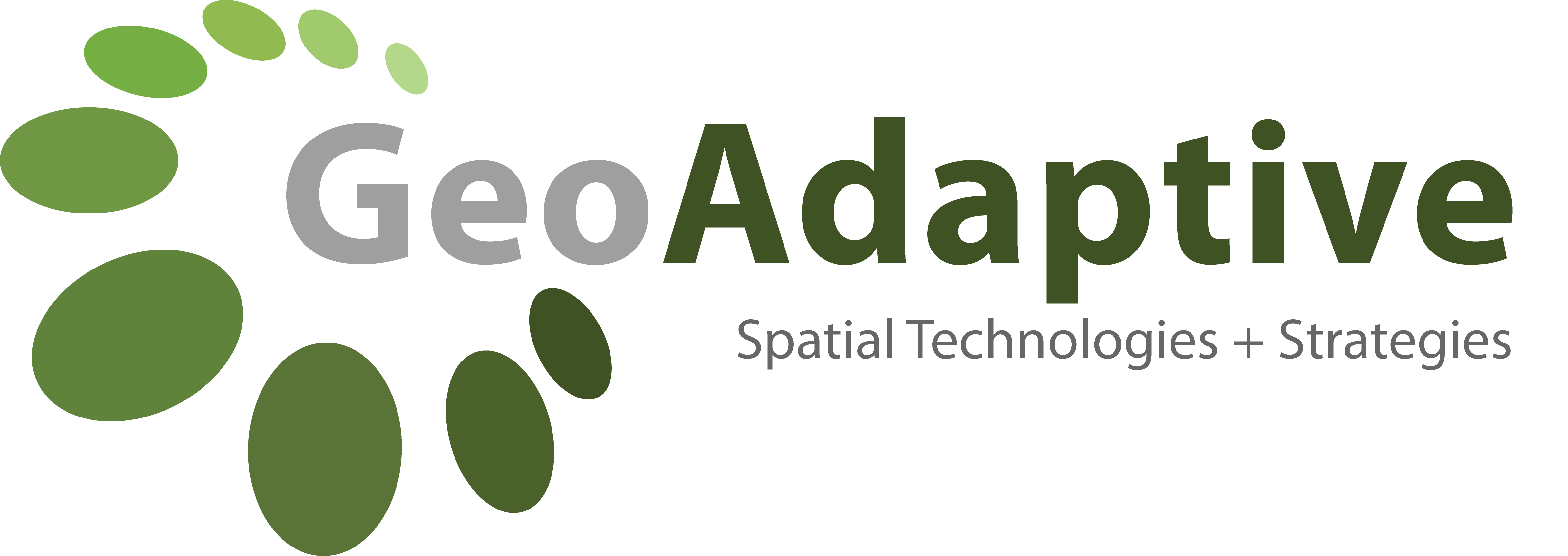 CURSO QGIS
APLICACIÓN DE HERRAMIENTAS SIG
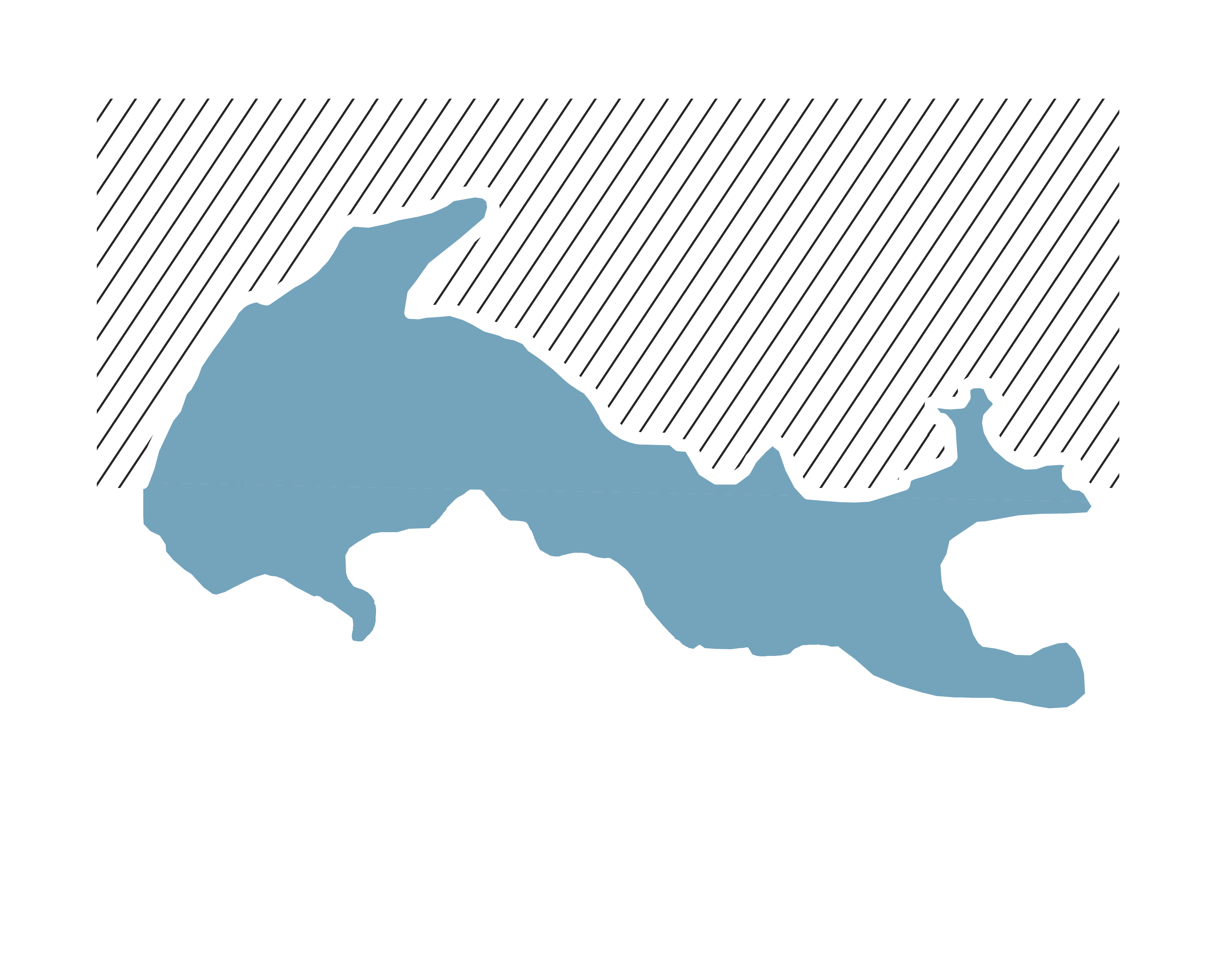 APOYO PARA LA IMPLEMENTACIÓN MUNICIPAL DE LA LEY DE HUMEDALES URBANOS
Presentadora: 

Nicolle Aspee Quiroga
MSc in Sustainable Development, UCL/
Analista y Consultora GeoAdaptive Chile
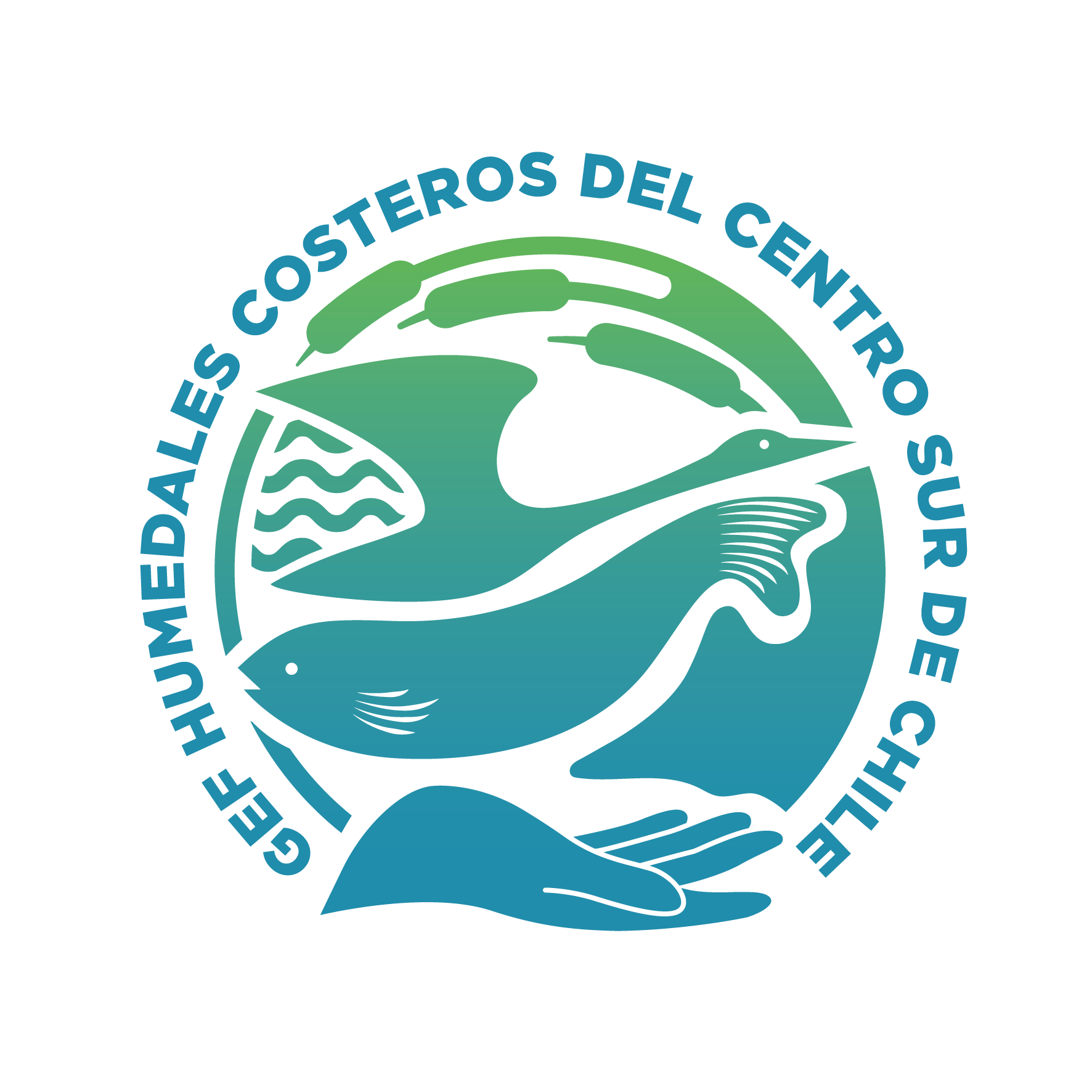 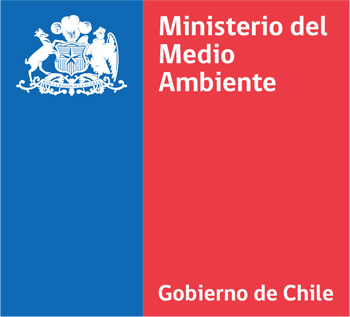 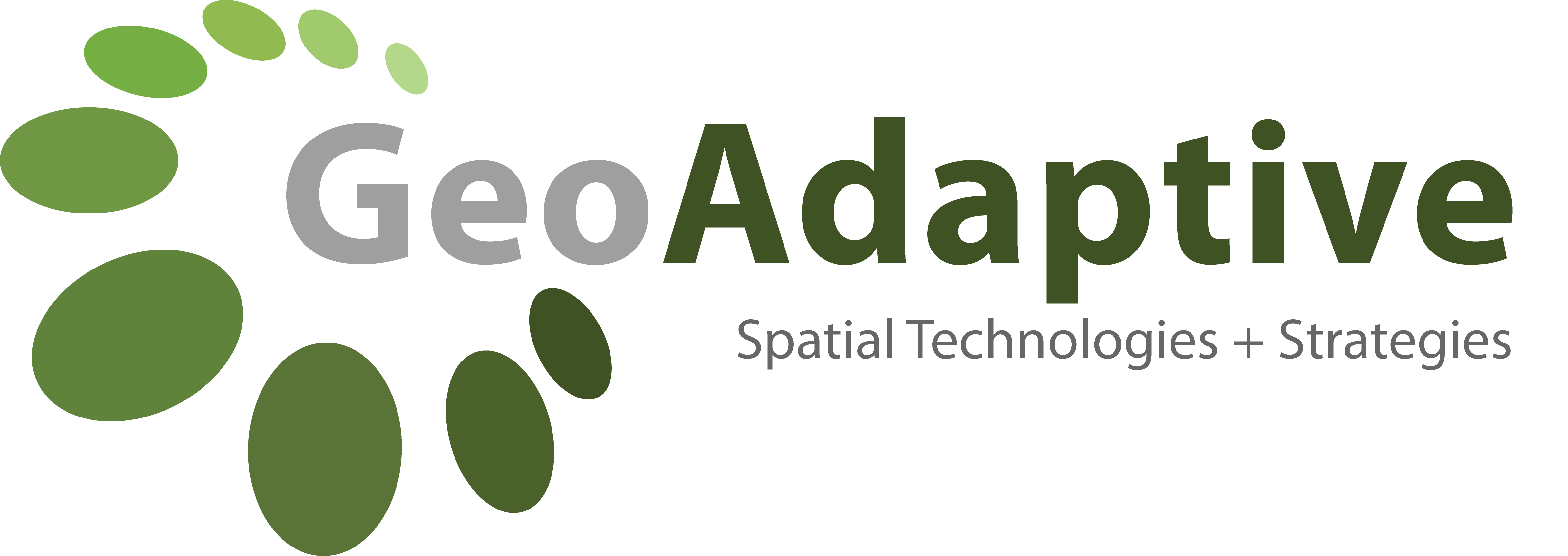 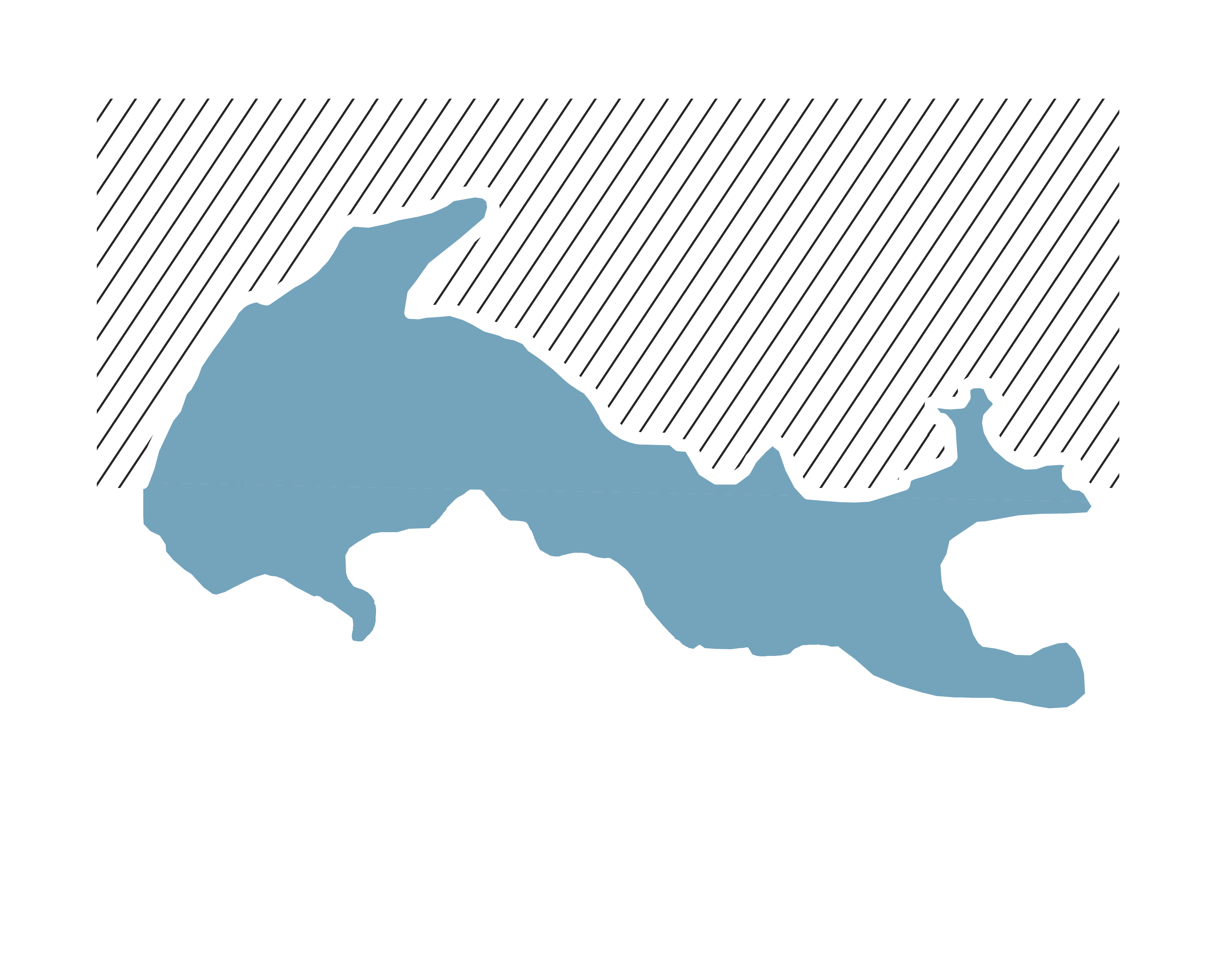 APOYO PARA LA IMPLEMENTACIÓN MUNICIPAL DE LA LEY DE HUMEDALES URBANOS
Modulo 2:  Ejercicio 1. Despliegue y visualización de información espacial en QGIS
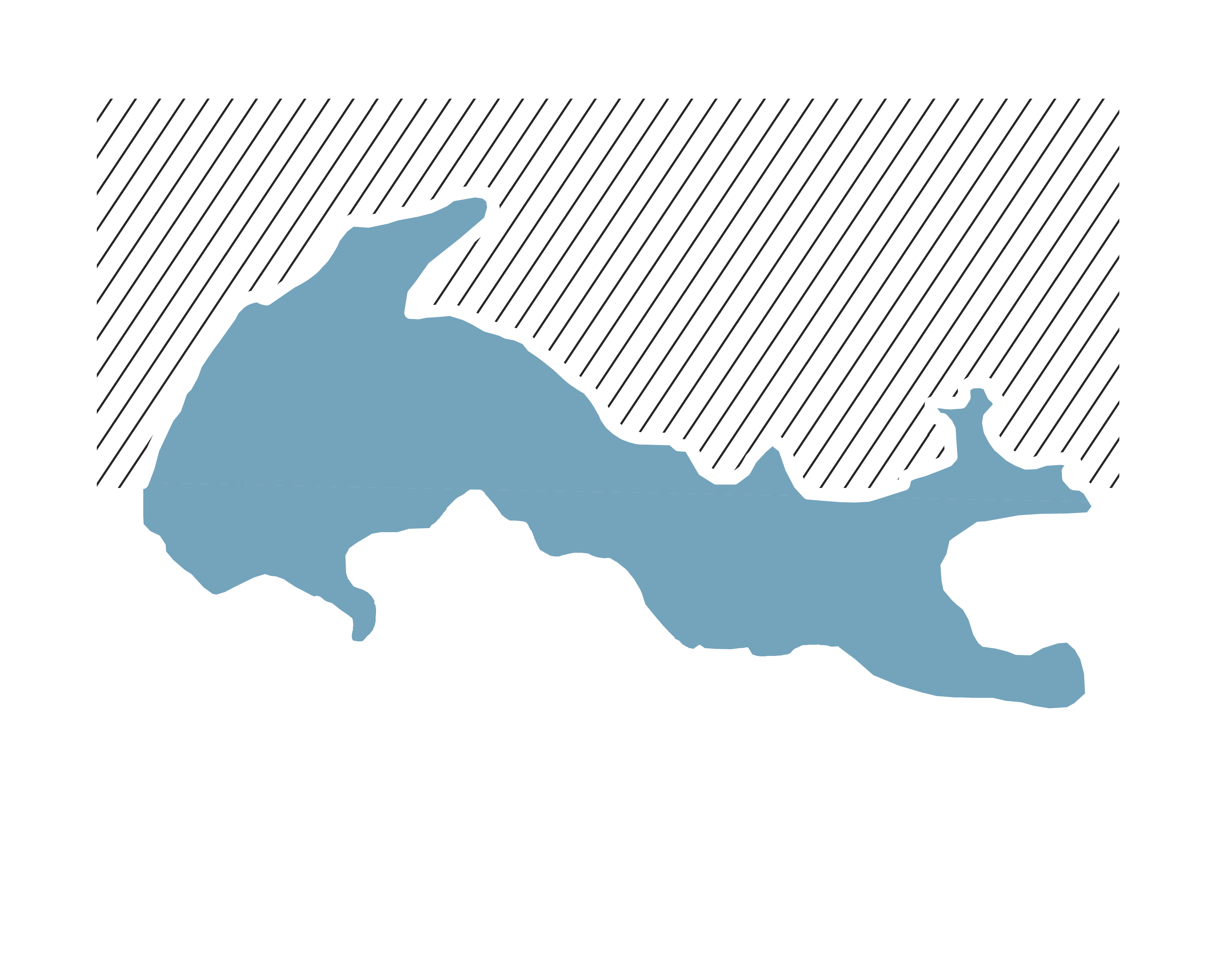 APOYO PARA LA IMPLEMENTACIÓN MUNICIPAL DE LA LEY DE HUMEDALES URBANOS
Materiales
Software QGIS 3.16.6 Desktop: Descargable en el siguiente enlace: https://qgis.org/en/site/forusers/download.html 
Google Earth pro, descargable en: https://www.google.cl/intl/es/earth/download/gep/agree.html 
Microsoft Excel
Capas de información:
Shapefile Inventario de Humedales (humedales_2020_v5.gdb)
Shapefile de limites urbanos (LU_PRC_nacional.shp)
Shapefile de límites administrativos (DivisionPoliticaAdministrativa2019.shp)
PLATAFORMA QGIS
https://qgis.org/es/site/forusers/download.html
Es un sistema de información geográfica libre.
Permite visualizar, explorar, crear, editar, gestionar, analizar y exportar datos.
Permite componer y publicar mapas en diversos formatos.
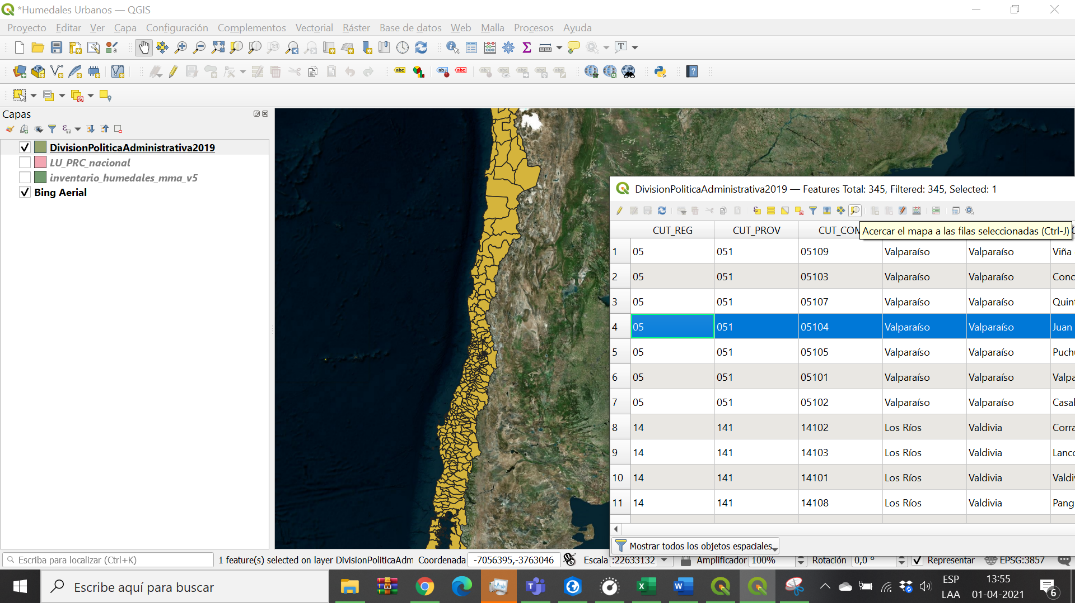 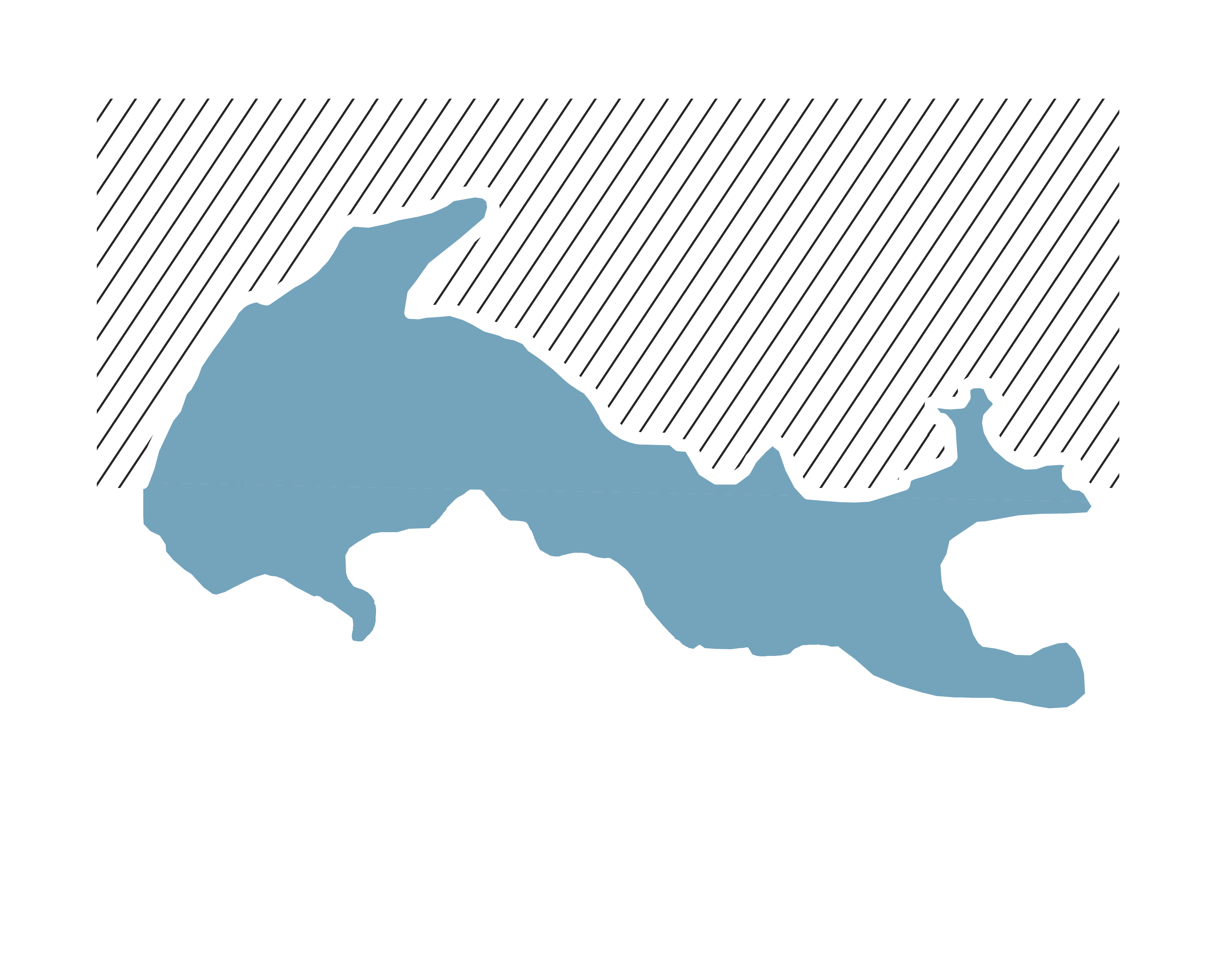 APOYO PARA LA IMPLEMENTACIÓN MUNICIPAL DE LA LEY DE HUMEDALES URBANOS
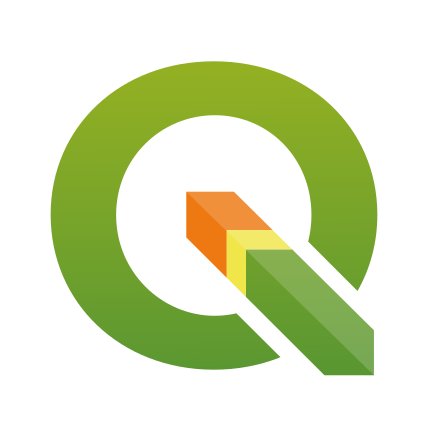 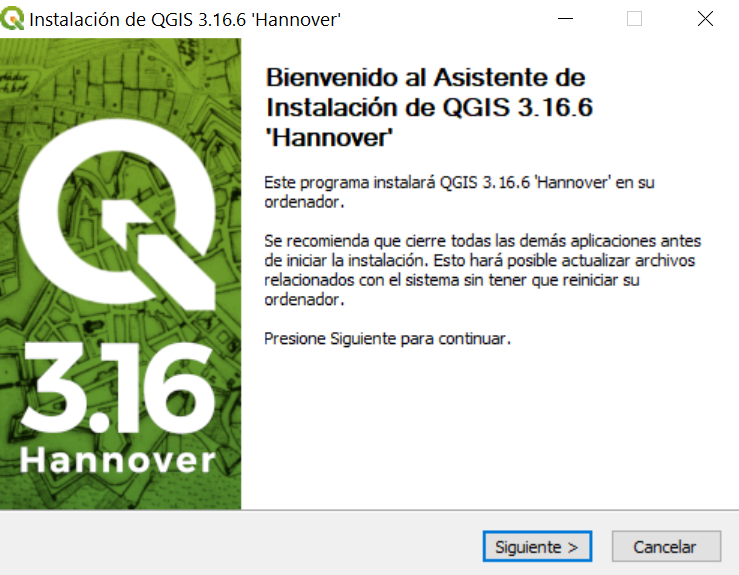 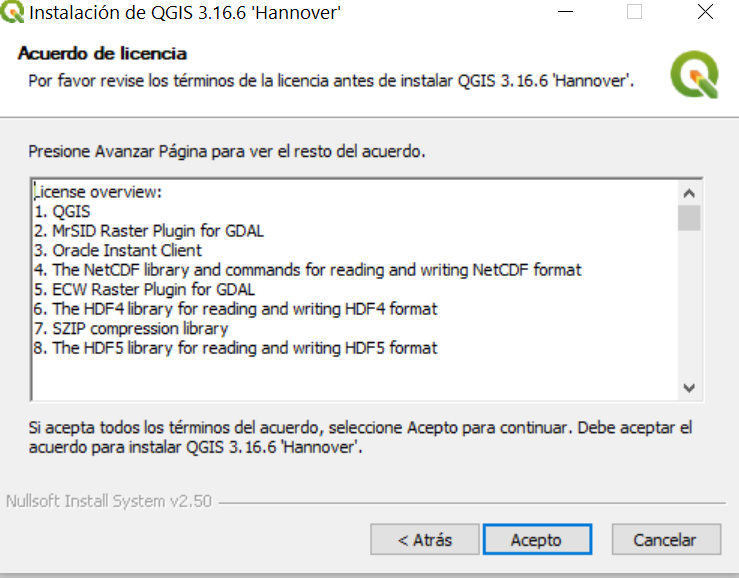 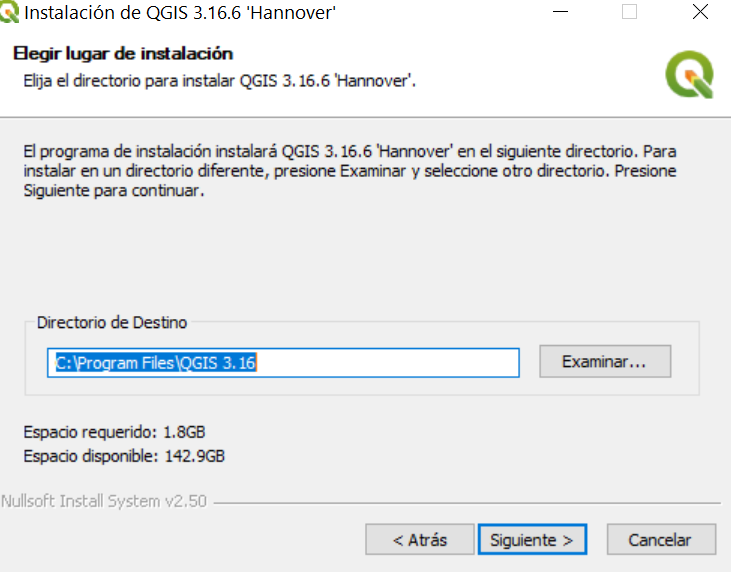 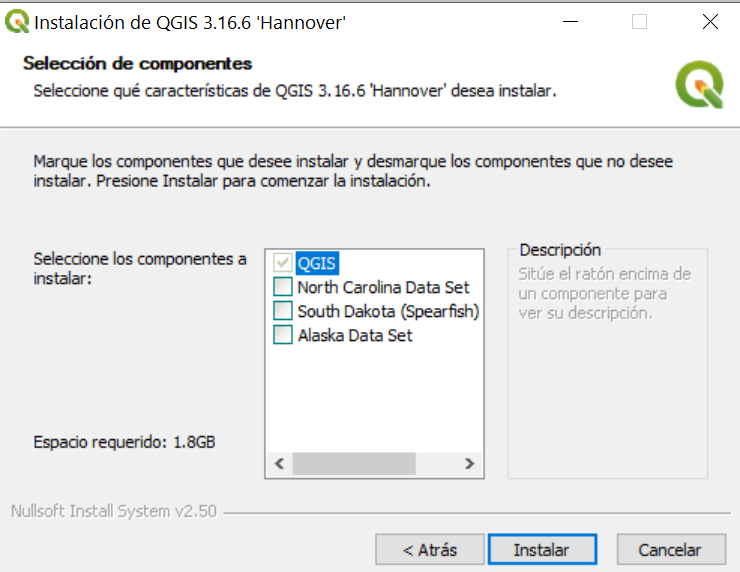 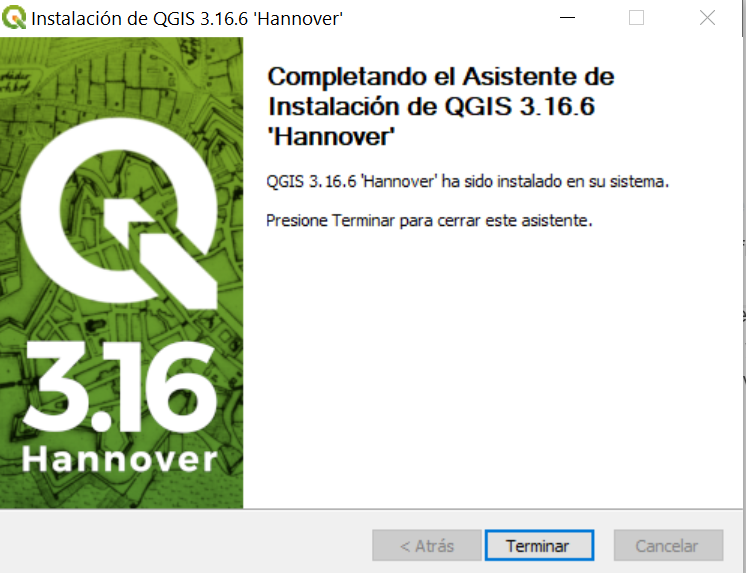 CURSO QGIS
APLICACIÓN DE HERRAMIENTAS SIG
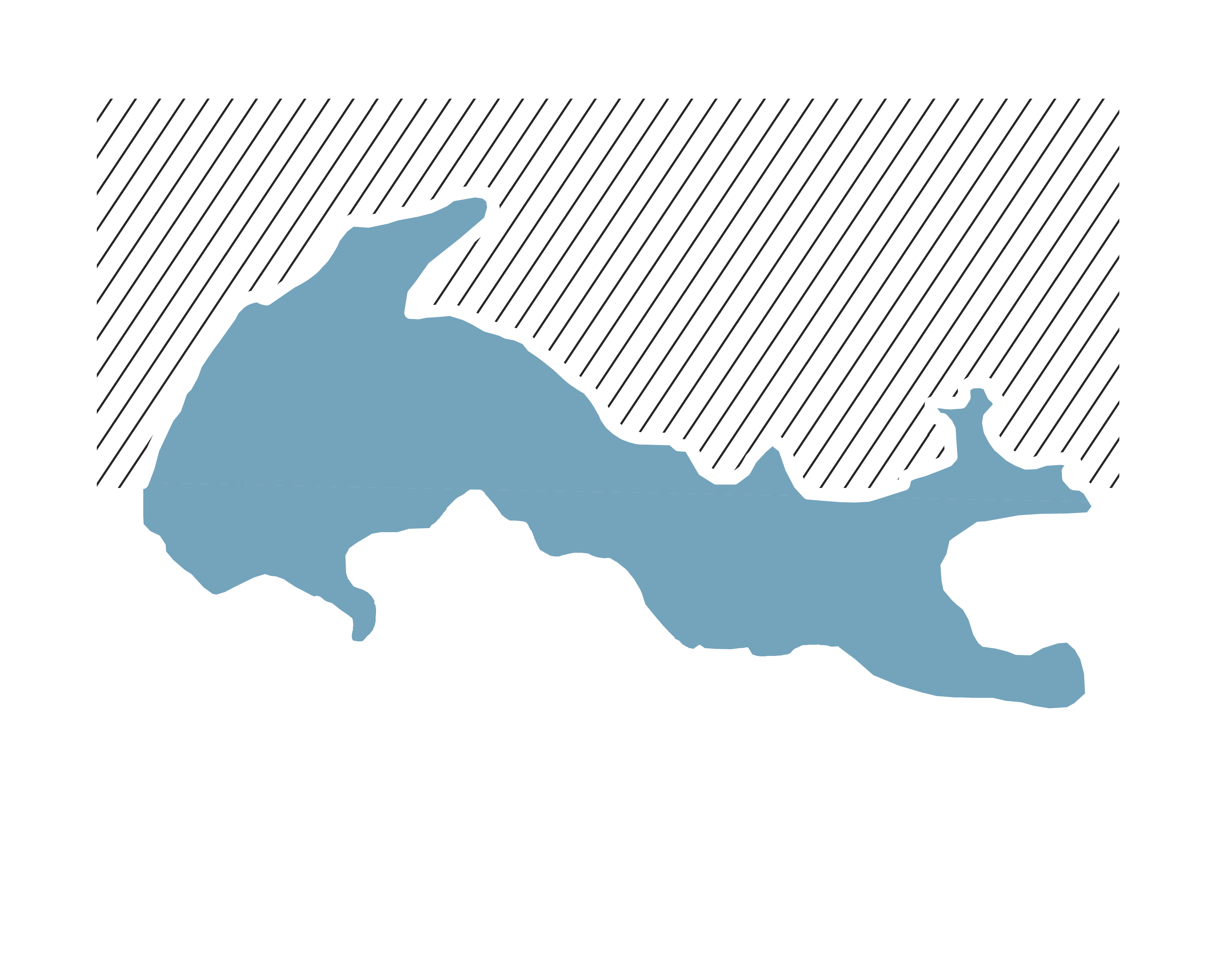 APOYO PARA LA IMPLEMENTACIÓN MUNICIPAL DE LA LEY DE HUMEDALES URBANOS
Presentador: 

Nicolle Aspee Quiroga
MSc in Sustainable Development, UCL/
Analista Consultor GeoAdaptive Chile
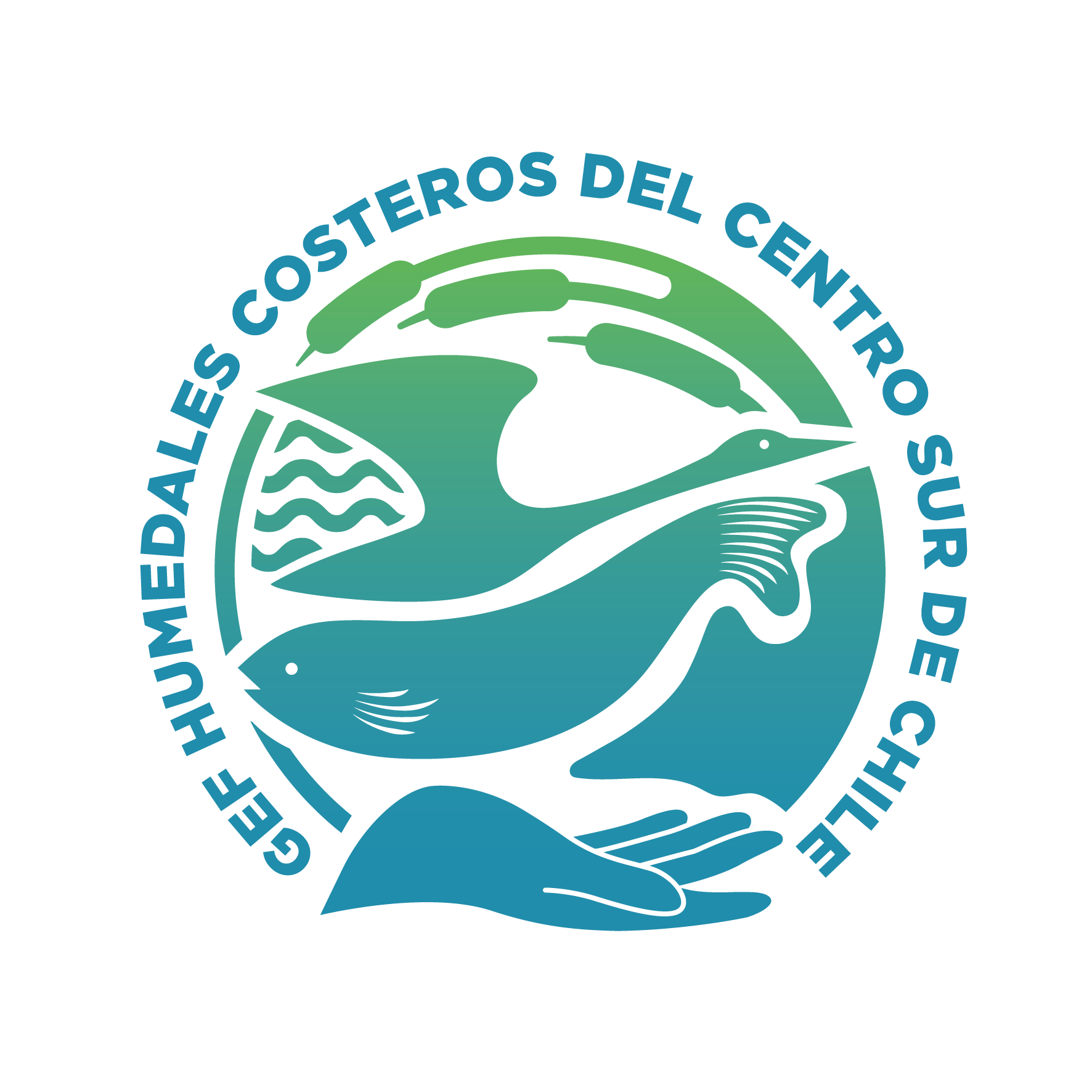 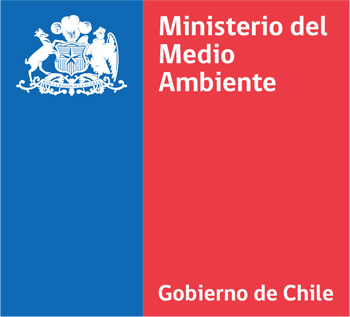 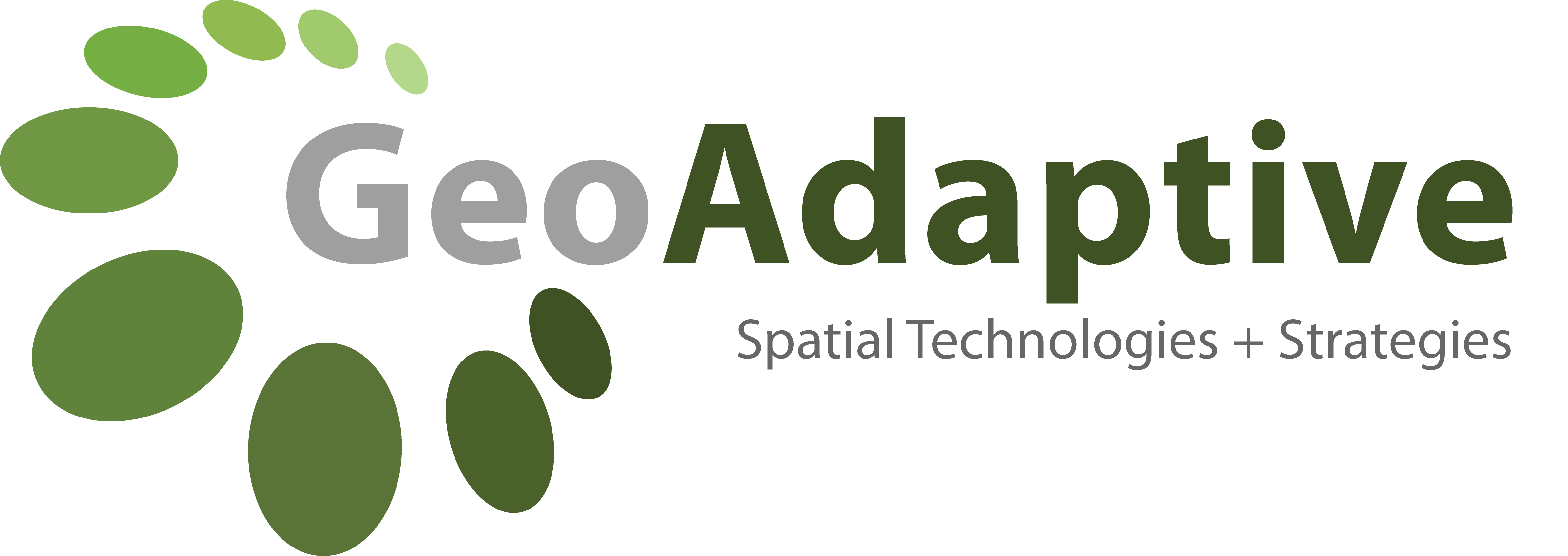